Keywords:
Adolescent 
Adult
Amnion
Anther
Baby
Birth 
Conception 
Egg
External fertilisation
Female 
Filament 
Foetus 
Gamete 
Gestation 
Growth spurt
Internal fertilisation 
Male 
Menstrual Cycle 
Ovary 
Oviduct 
Ovule 
Pistil
Placenta 
pollen
Pollination 
Puberty 
Sexual reproduction.
Sperm 
Sperm duct 
Stamen 
Stigma
Style
Teenager 
Testes
Toddler
YEAR 7 – Biology 2.1
Prior Learning: 
- Fundamentals of Biology .
Oracy: Life begins at conception
Big Idea: 
Number 6 – Genetic information (DNA) is passed down from one generation to another (lessons 1 – 6).
Home Learning
Future Content: KS4
Extended project –
Puberty – Time in which sexual maturity happens.
Human Male Reproductive system:
- Testes: Produces males gametes (sperm cell) and hormones.
Glands: Produces nutrient rich fluids for sperm.
Sperm Ducts: Carries sperm to be mixed with nutrient rich fluids from the glands – semen is created.
Penis: (contains urethra) Passes urine and semen out of the male body.
Urethra: Tube that urine and semen pass through.
Human Female Reproductive system:
Ovaries: Contains undeveloped female gametes (egg cell).
Oviducts: Connects Ovaries to the uterus.
Uterus: Also known as the womb, where a baby develops until birth.
Cervix: Muscle in the uterus, helps keep the baby in place during pregnancy.
Vagina: Muscular tube that goes from the outside of the female body to the cervix.
Male
Male and Female
Female
Breasts develop.
Ovaries start to release egg cells (menstrual cycle starts.
Hips get wider.
Underarm hair growth. 
Pubic hair growth.
Body smell get stronger.
Emotional changes.
Growth rate increase.
Voice breaks (gets deeper).
Testes and penis get bigger.
Shoulders get wider.
Hair grows from face and chest.
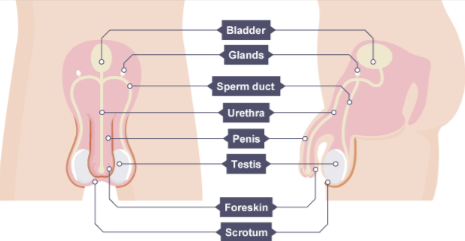 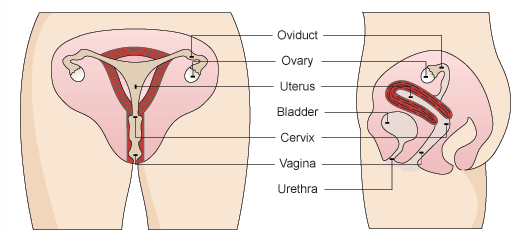 Step 1 – pollen is transported from one plant to the stigma of another (pollination).
After fertilisation the female parts of a plant develop into that plants fruit.
This fruit will carry the seeds. Seeds are made up for three main parts to allow for plant growth:
The Embryo – the young root and shoot that will develop into the adult plant.
A food store – made up of starch so that the seed has energy until it can perform photosynthesis. 
Seed coating – protects the seed with a tough outer coat.
Reproduction of plants.
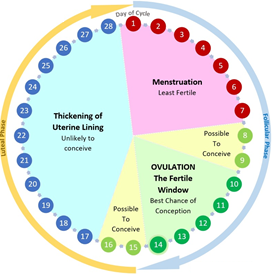 Day 17-28: If the egg is not met and fertilised by a sperm and the uterus lining continues to thicken until the cycle restarts. 
If fertilisation takes place, the egg attaches to the lining, the woman becomes pregnant and menstruation does not happen.
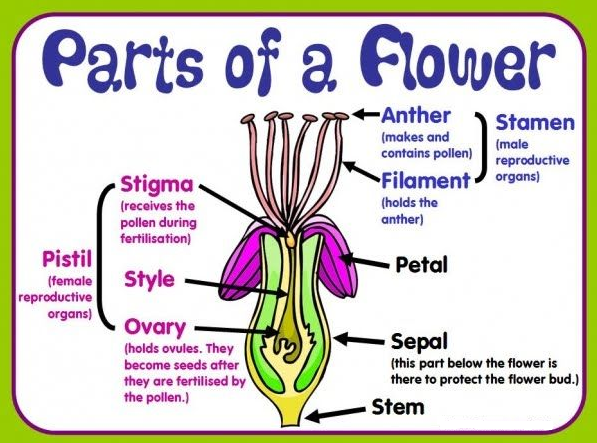 Pollination can happen by either insects or the wind depending on the type of plant.
Step 2 – For fertilisation to take place the pollen from a plant needs to land on the stigma of another plant of the same species.
Day 1 – 7: Menstruation/having a period can take 5 to 7 days. Caused by loss of uterus lining.
A pollen tube grows through the flower until it reaches the ovary. The nucleus of the pollen grain (male plant gamete) then joins with the nucleus of an ovule (female plant gamete).
(May be bright to attract insects.)
Day 8 – 16: Lining of uterus begins to regrow and egg cell starts to mature in one of the ovaries. 
Once the egg has matured it is released, traveling through the oviduct towards the uterus.